Gestion des anti-agrégants  après angioplastie
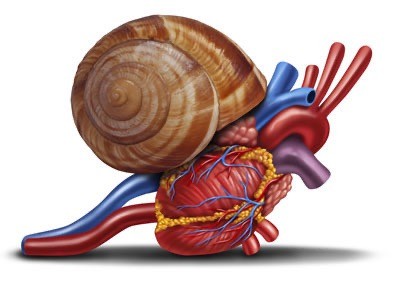 Dr Shamir Vally
Plan
Enjeux  Recommandations
SCA
Angor stable  En cas de FA
Messages clés
Enjeux
RISQUE ISCHEMIQUE
(thrombose de stent)
RISQUE HEMORRAGIQUE
(liée aux traitements)
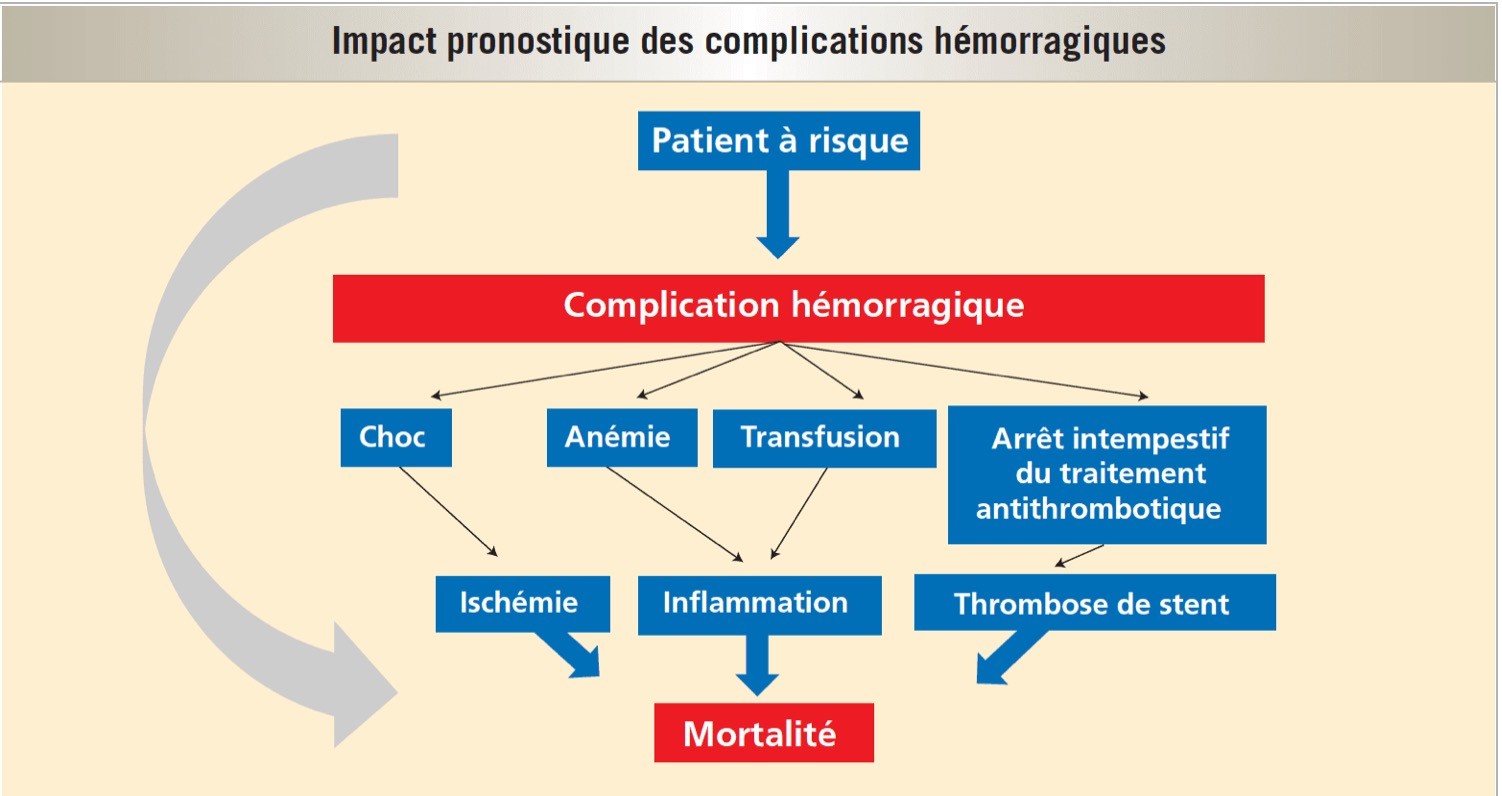 1er FDR = Inobservance

Incidence = 0,6%  Mortalité x4
Enjeux, historique
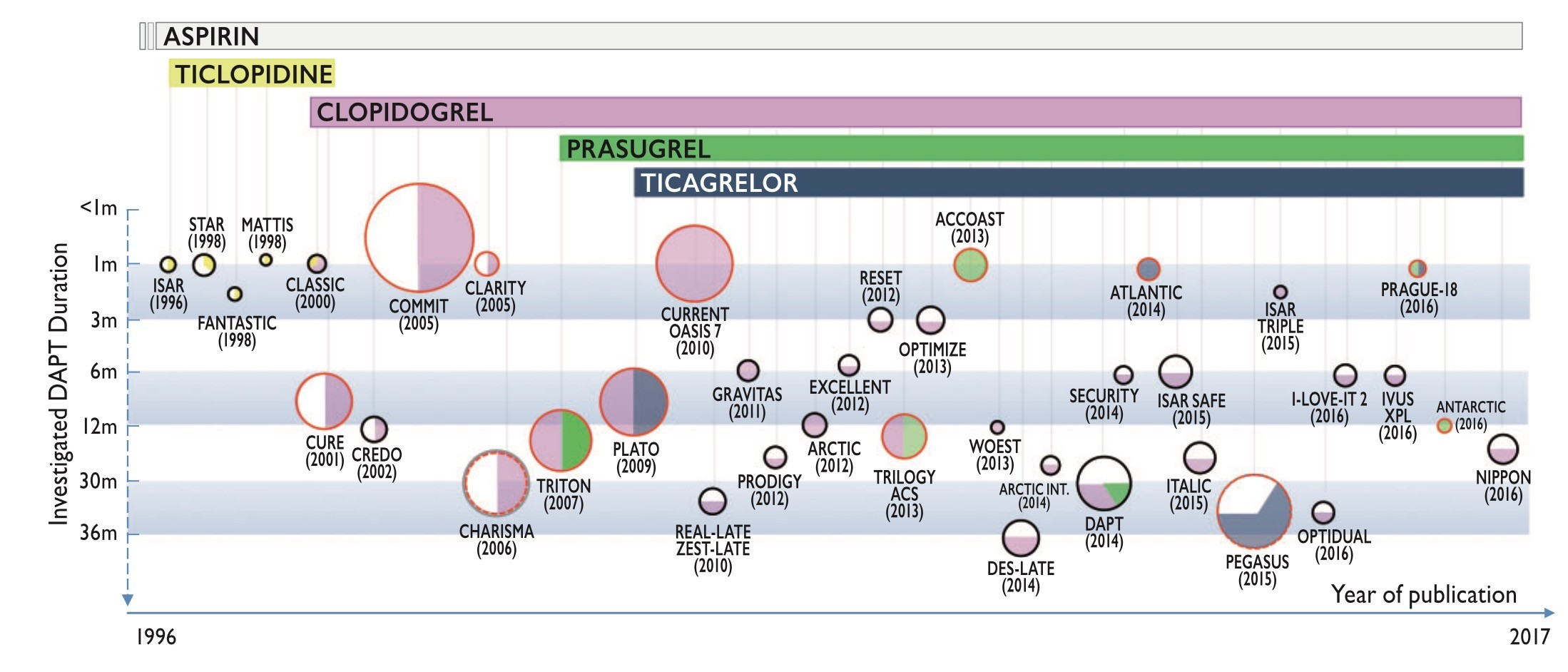 Enjeux, scores de risque
Hémorragique
Ischémique
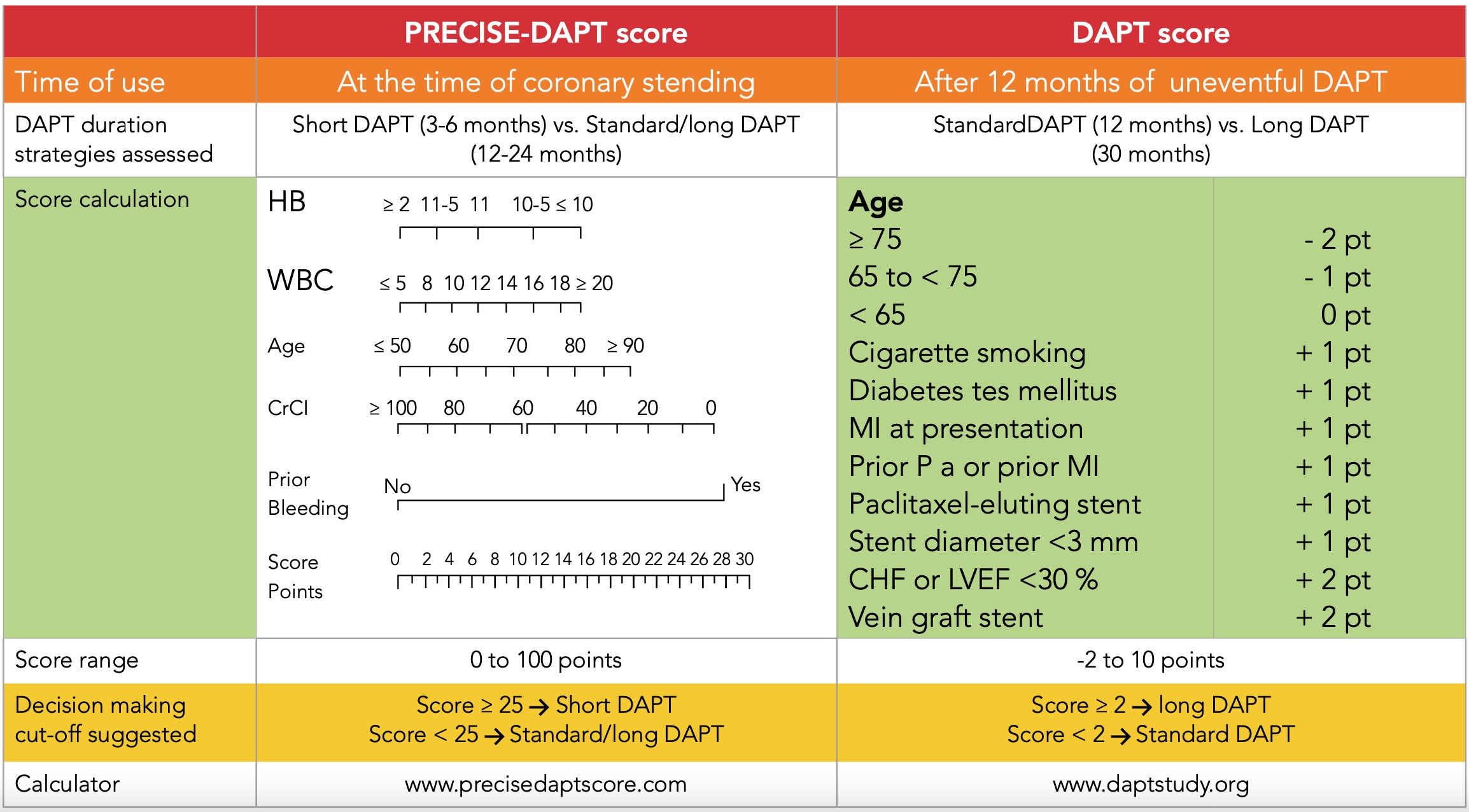 Posologies
Soit 2 critères sur 3:
1 critère parmi:
DFG <50
Âge >80a
Poids <60kg
Créat>133µM
Âge >75a
DFG<50
Verapamil
Inhibiteurs du P2Y12
Soit DFG <30
Recommandations – Angor stable
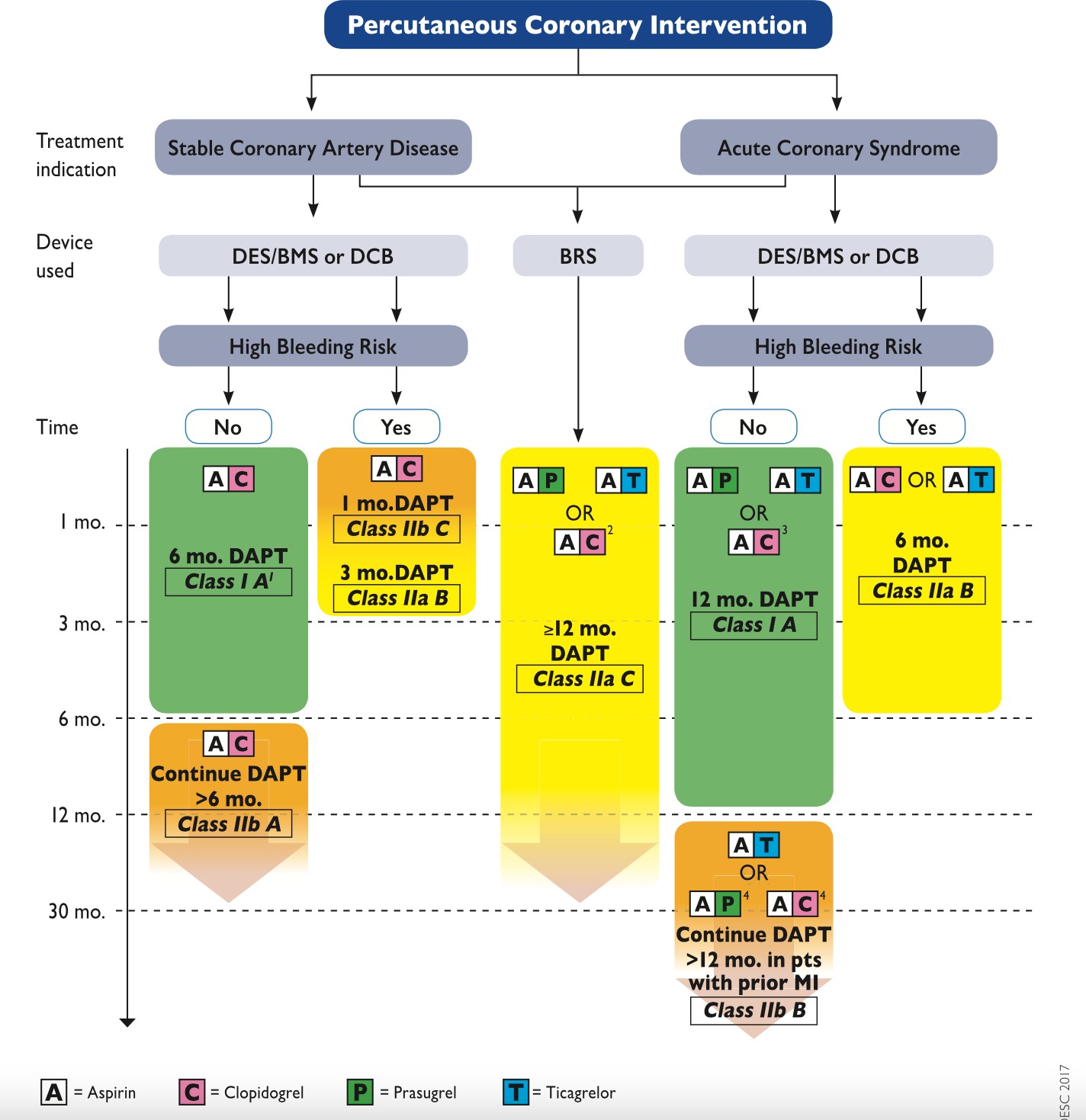 Double AAP =	6 mois (Kardegic + Plavix)

Plus long si haut risque ischémique

Plus court si haut risque hémorragique
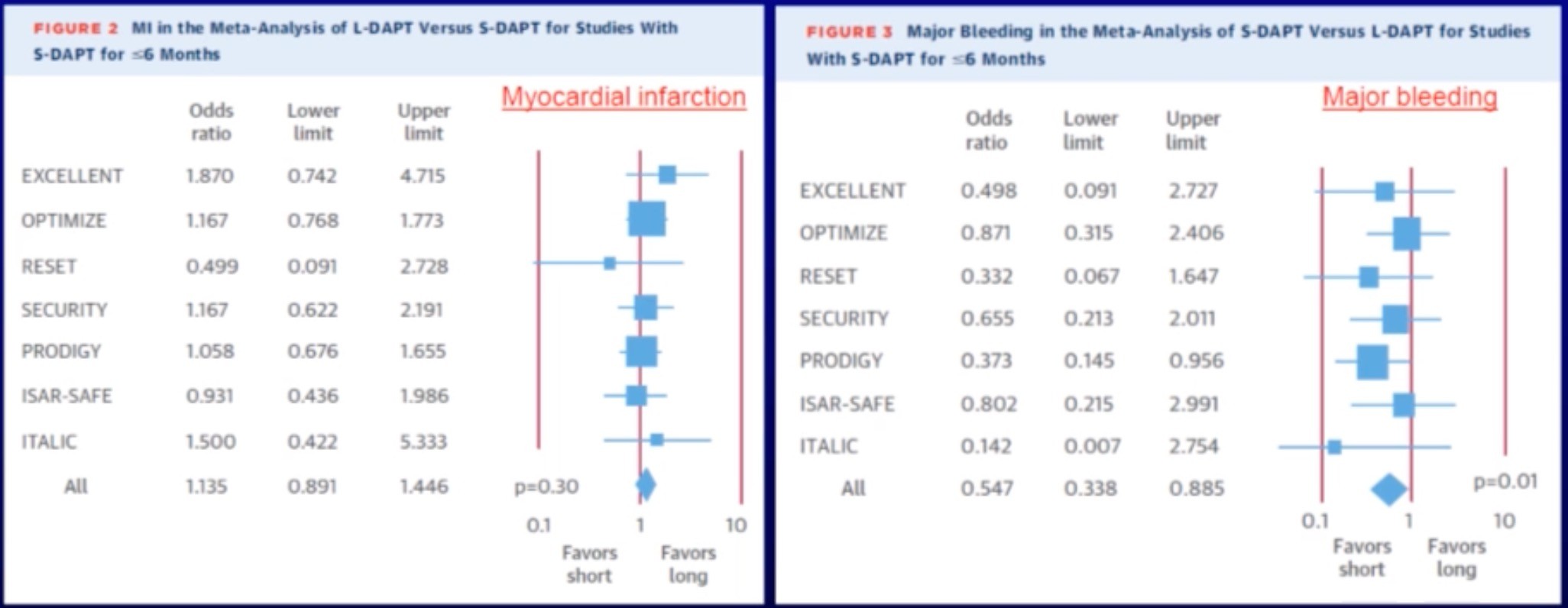 Recommandations – Angor stable + FA
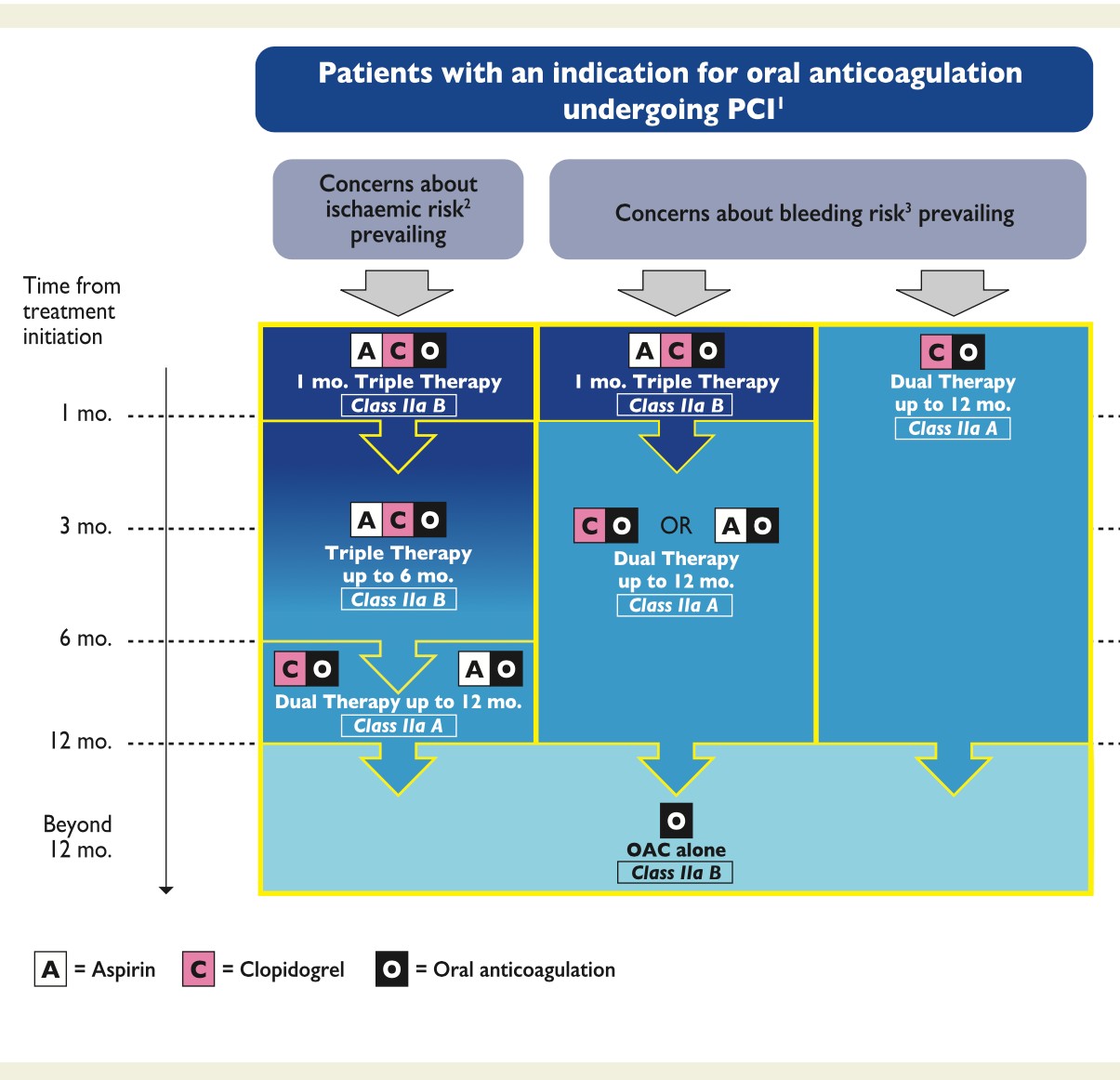 -	Triple thérapie… jusqu’à 6 mois !!!	

-	Réduite à 1 voire 0 mois si risque hémorragique
Recommandations – Angor stable + FA
REDUAL PCI (Dabigatran)	PIONEER-AF PCI (Rivaroxaban)
AUGUSTUS (Apixaban)
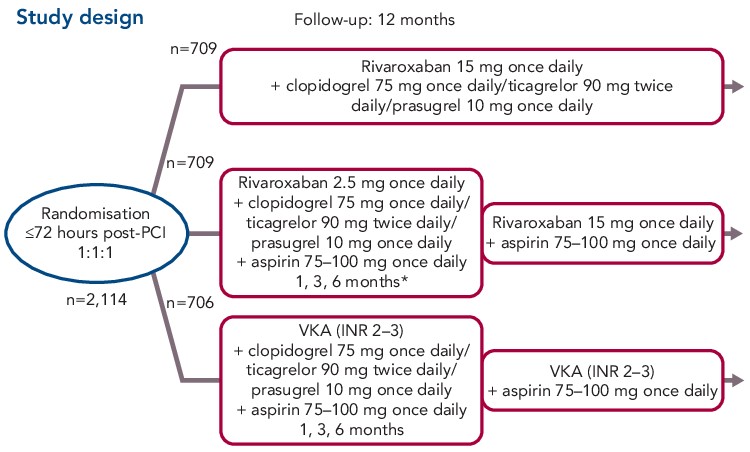 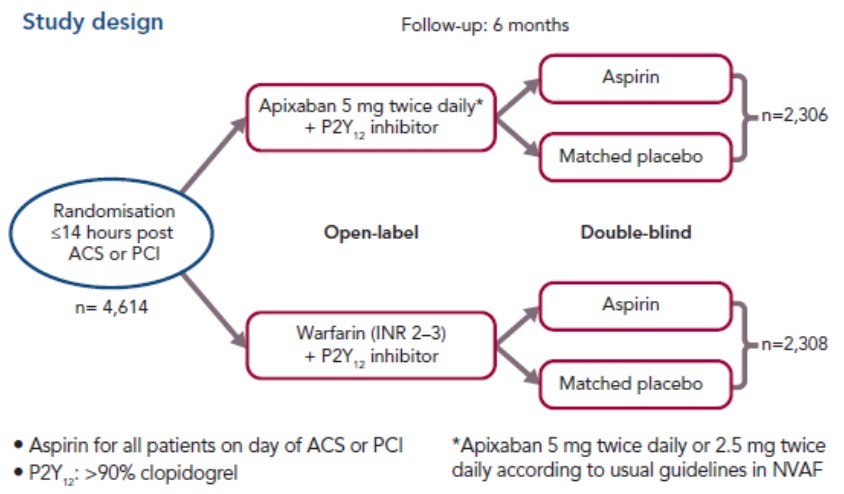 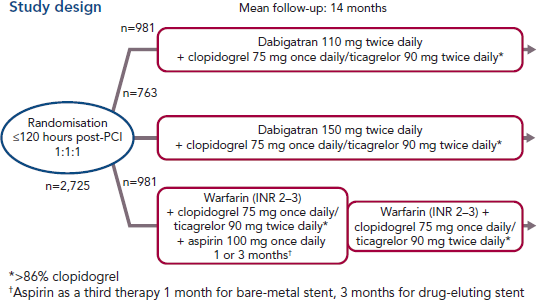 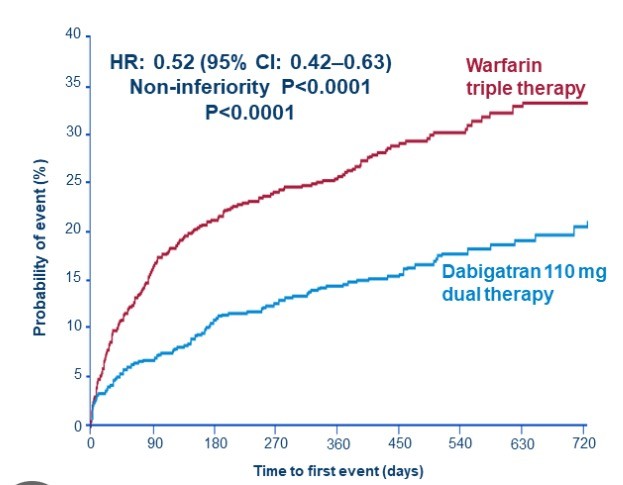 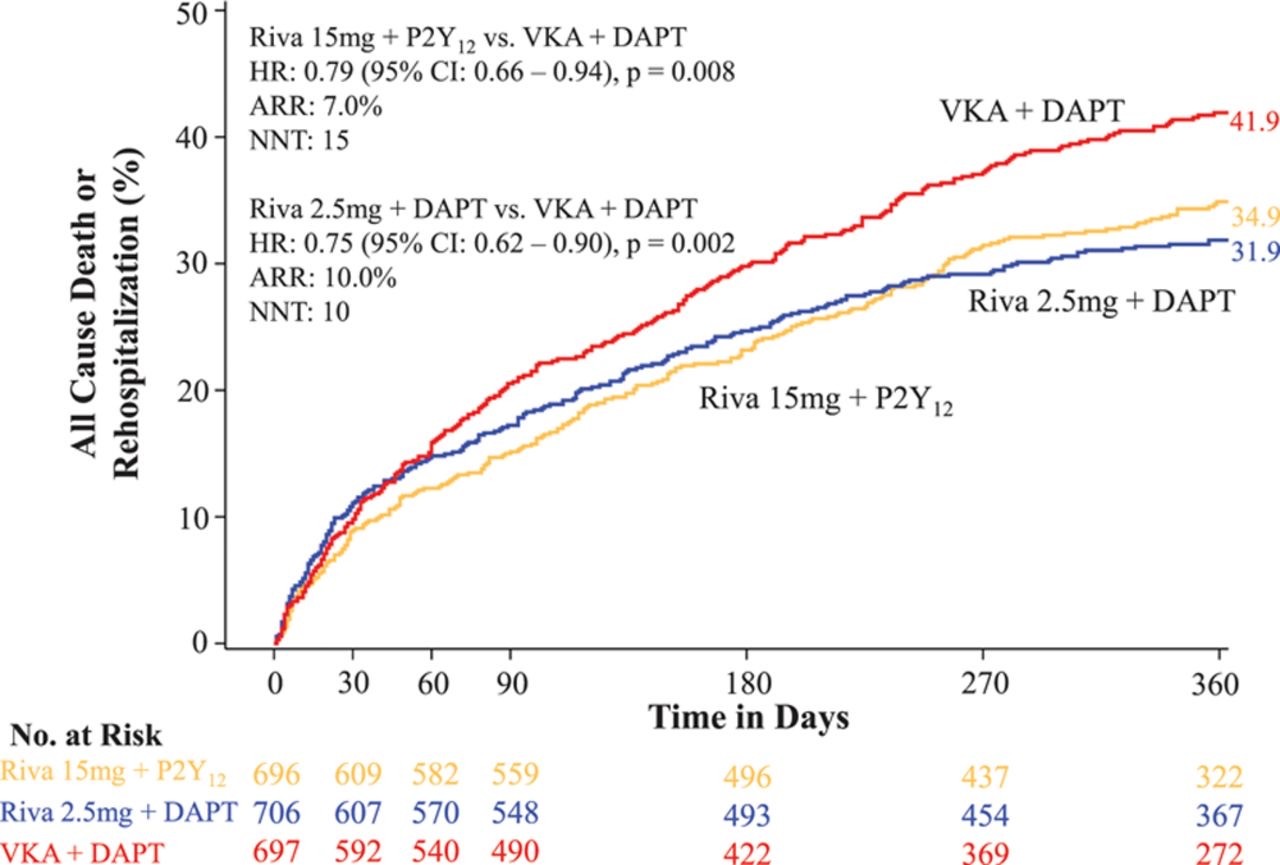 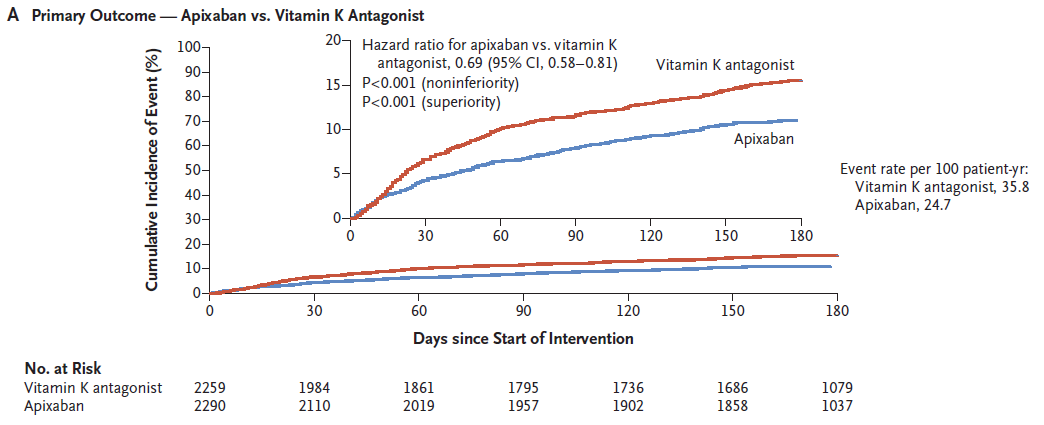 Recommandations – Angor stable + FA
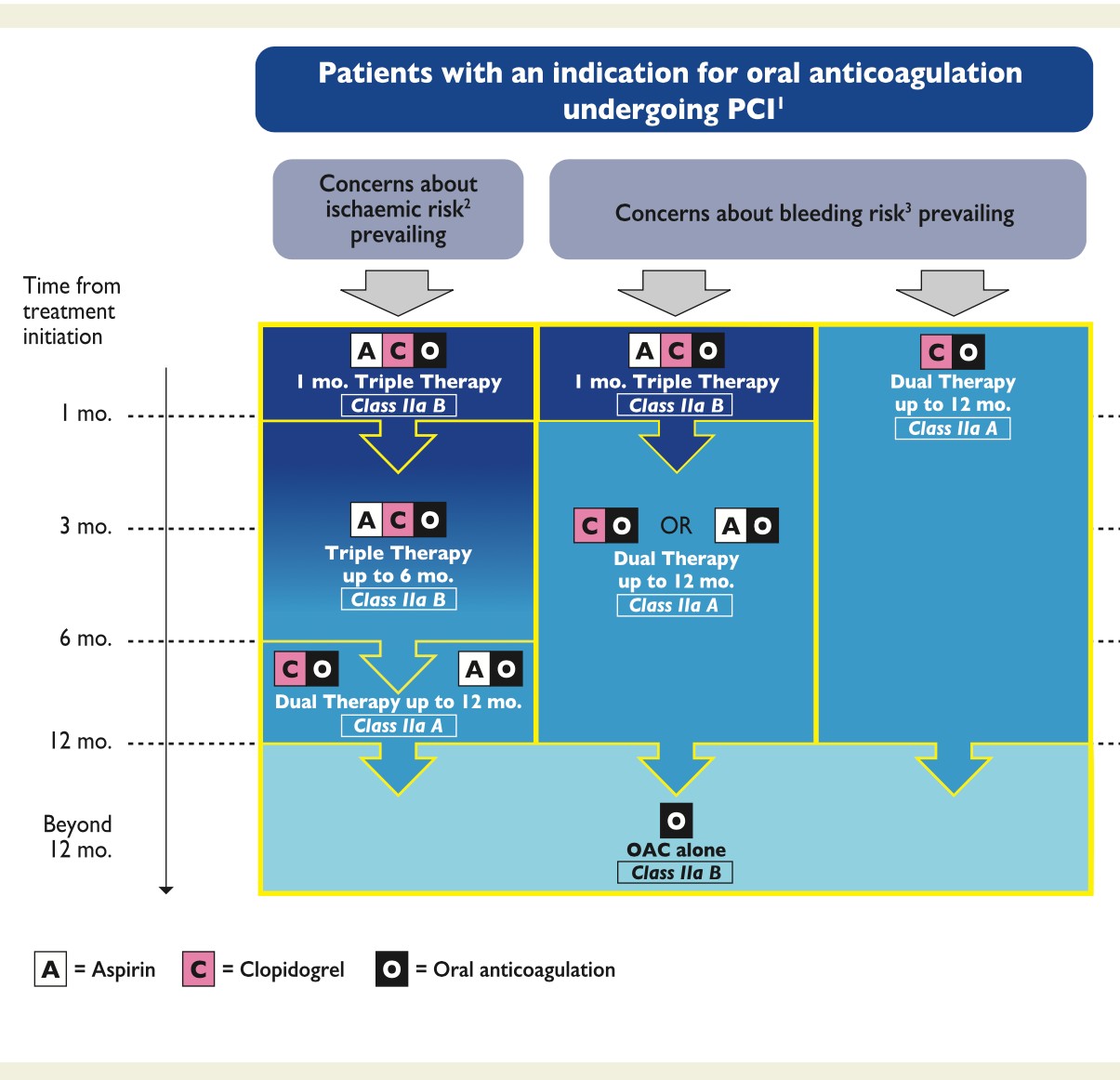 -	Triple thérapie courte :
 1 semaine à 1 mois
-	Puis AOD + CLOPIDOGREL
 6 mois
-	Puis AOD seul
 au long cours
ELIQUIS 5mg x2  PRADAXA 150mg x2
XARELTO 15mg	(dose réduite)
SCA : Phase aiguë
Angioplastie primaire = 2 AAP + 1 AC


Aspirine
iP2Y12 (Ticagrelor ou prasugrel)  HNF

+/- anti-GPIIbIIIa per-coro
Fibrinolyse = Trly + 2 AAP + 1 AC

Aspirine  Clopidogrel  HNF

Metalyse/Actilyse/Tenecteplase
Recommandations – SCA
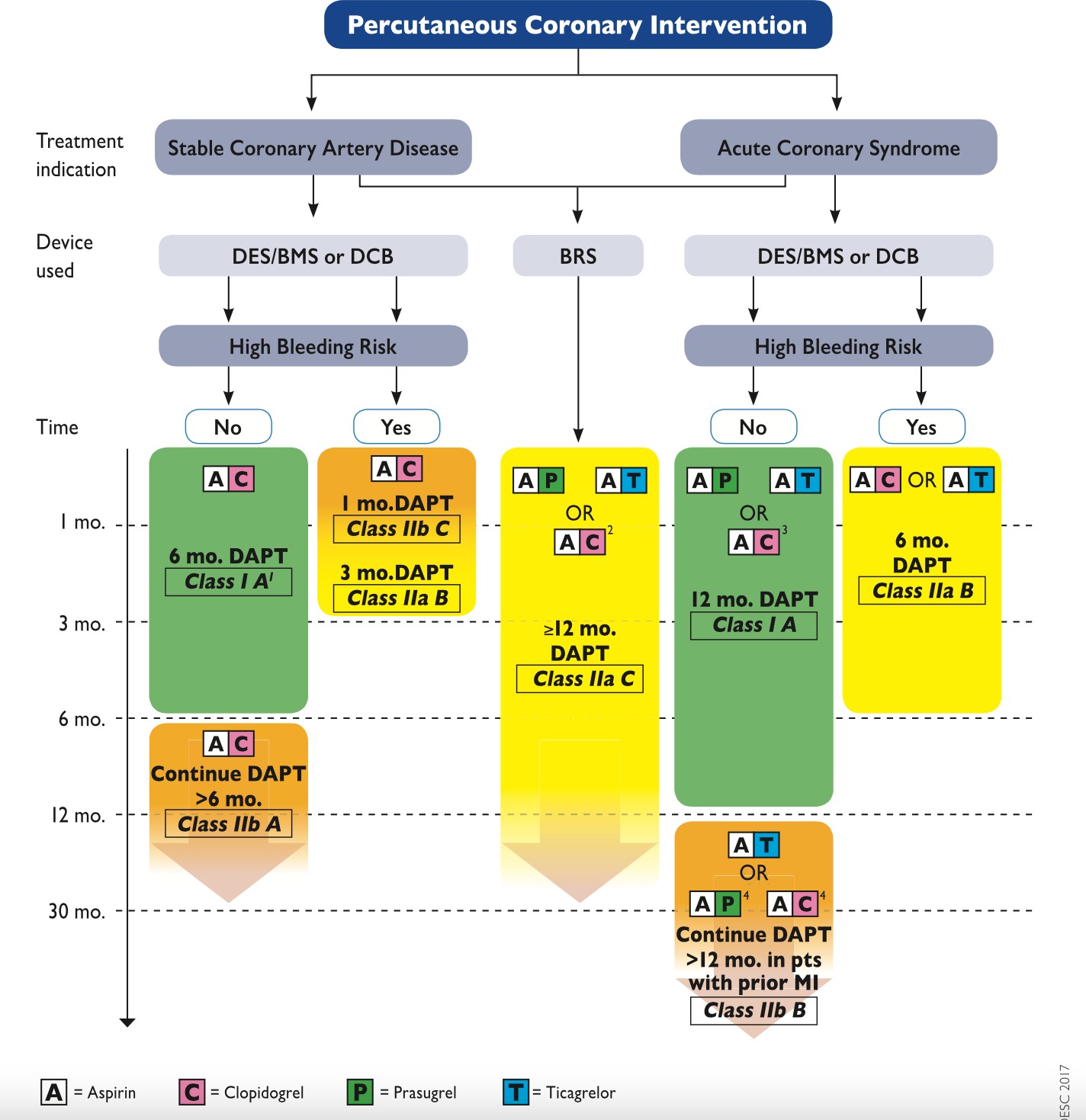 Double AAP =	1 an (Kardegic + iP2Y12)

Plus long si haut risque ischémique

Plus court si haut risque hémorragique
SCA : après la phase aiguë
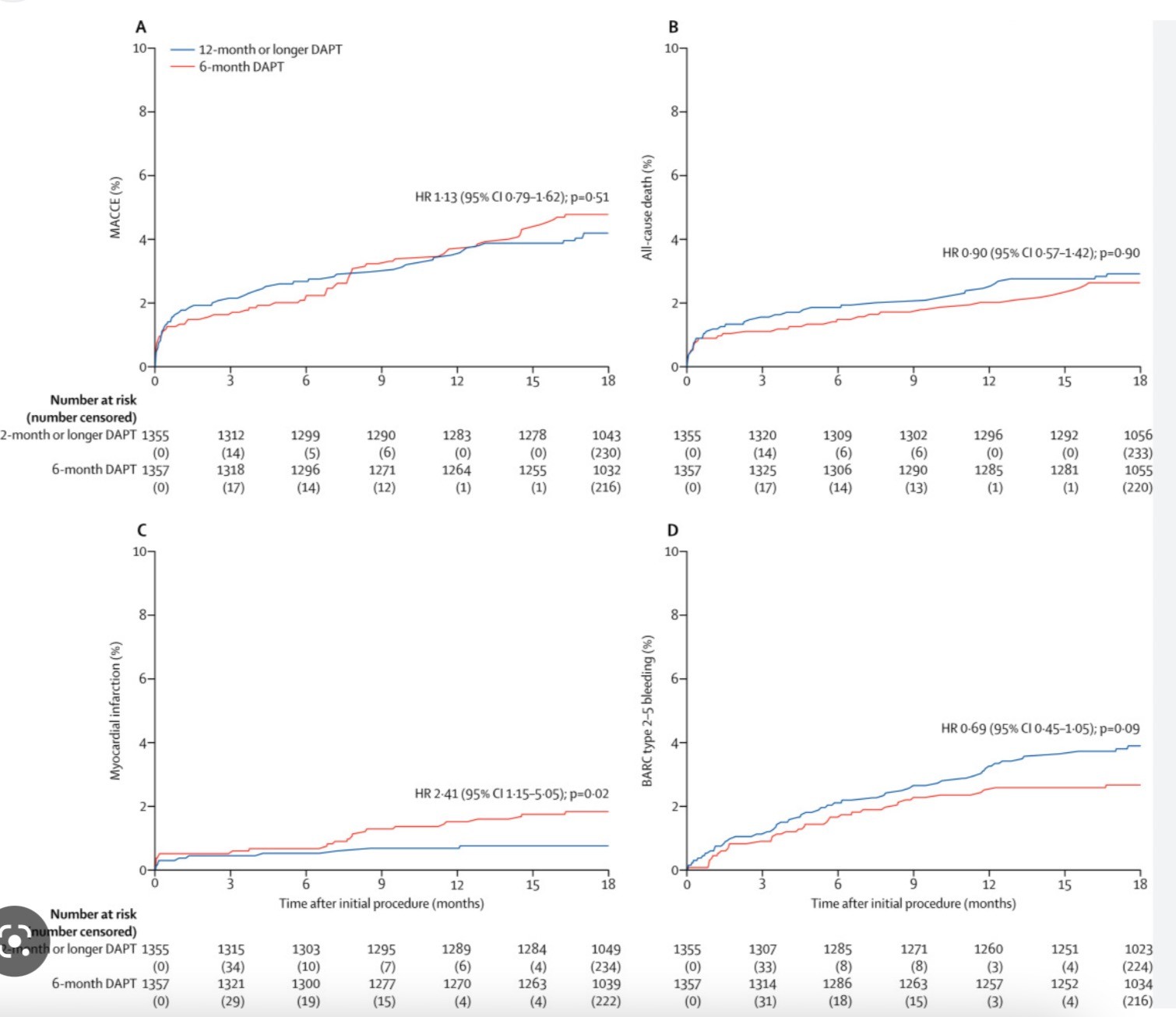 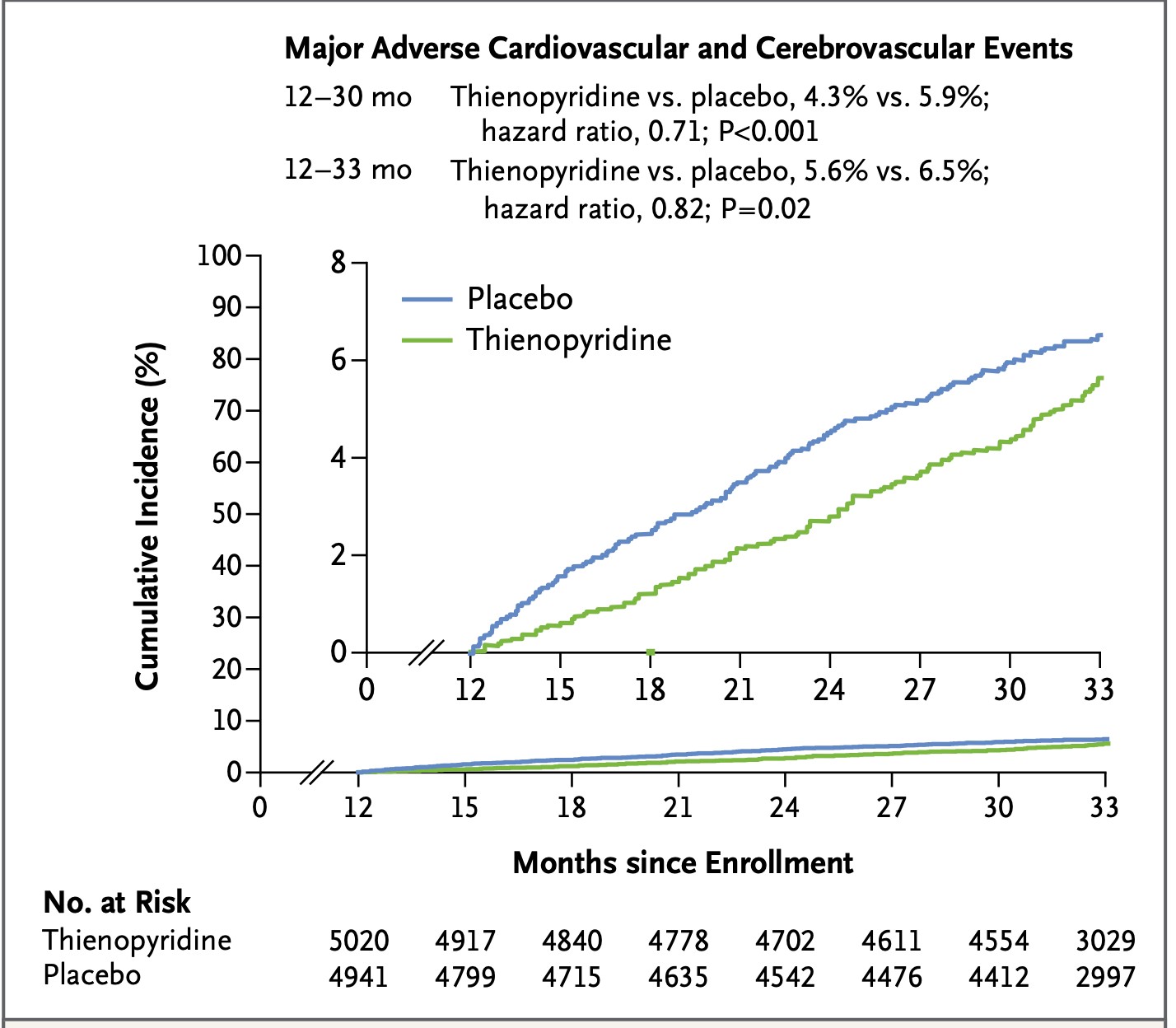 Réduire la durée de DAPT post-SCA ?
JYH et al, Lancet 2018
Allonger la durée de DAPT post-SCA ?
Mauri et al, NEJM 2014
Recommandations – SCA + FA
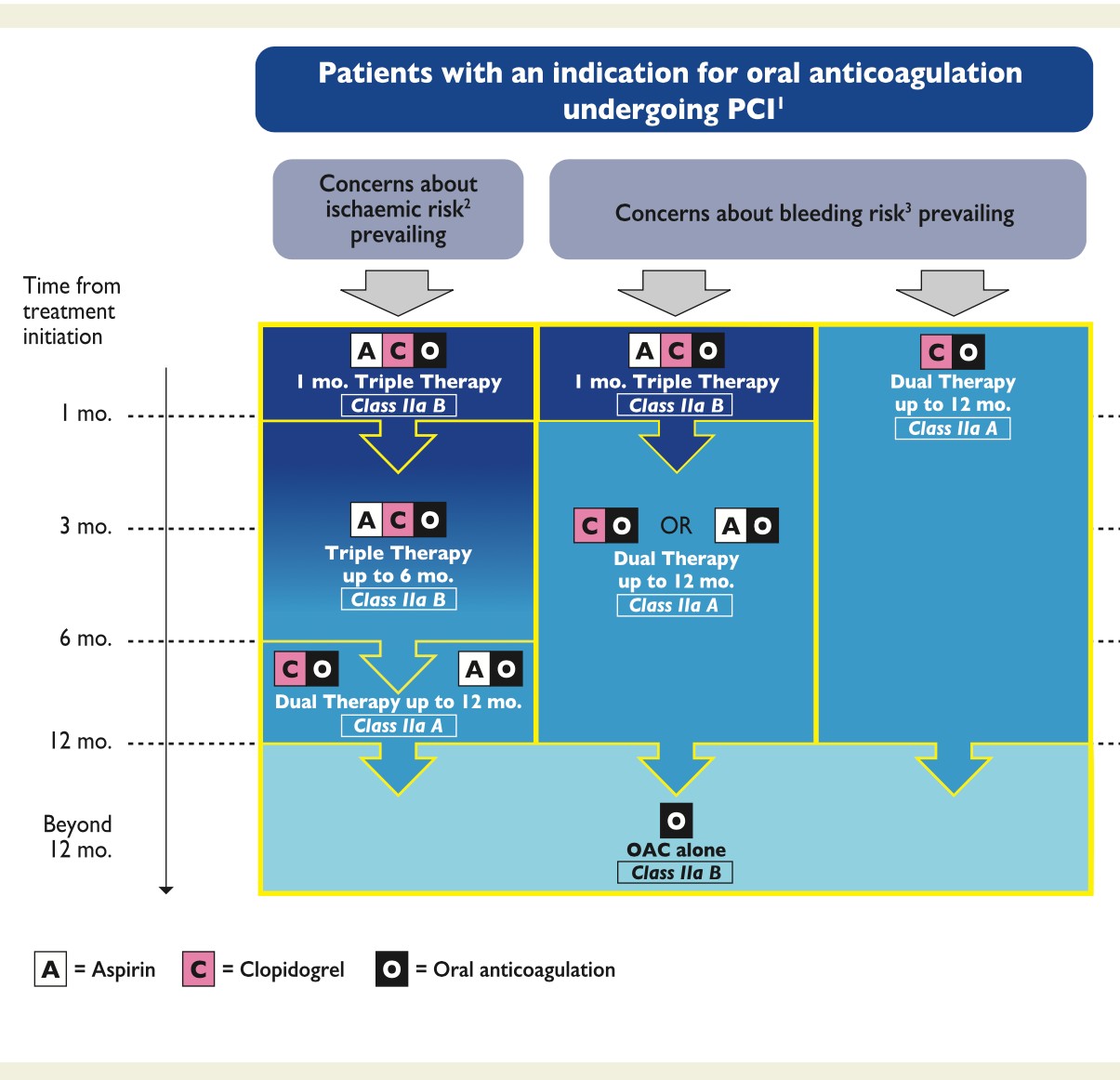 -	Triple thérapie courte :
 1 semaine à 1 mois
-	Puis AOD + CLOPIDOGREL
 1 an
-	Puis AOD seul
 au long cours
ELIQUIS 5mg x2  PRADAXA 150mg x2
XARELTO 15mg	(dose réduite)
Messages clés
En cas de FA
Angioplastie programmée
Syndrome coronarien aigu
Trithérapie courte
DAPT 6 mois
DAPT 12 mois
Puis Aspirine seul
Puis Aspirine seul
Puis AOD + PLAVIX
Puis AOD seul
+/- Plus long si haut risque ischémique

+/- Plus court si haut risque hémorragique
Messages-clés
▶	Traitement personnalisé

▶	Risque hémorragique VERSUS risque thrombotique

▶	Principaux FDR de thrombose de stent = INOBSERVANCE, stent, procédure